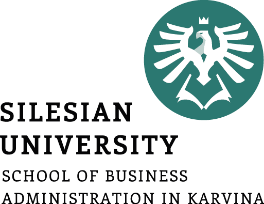 Nauka o podniku
-
Náklady podniku
.
Tomáš Pražák
Přednášející
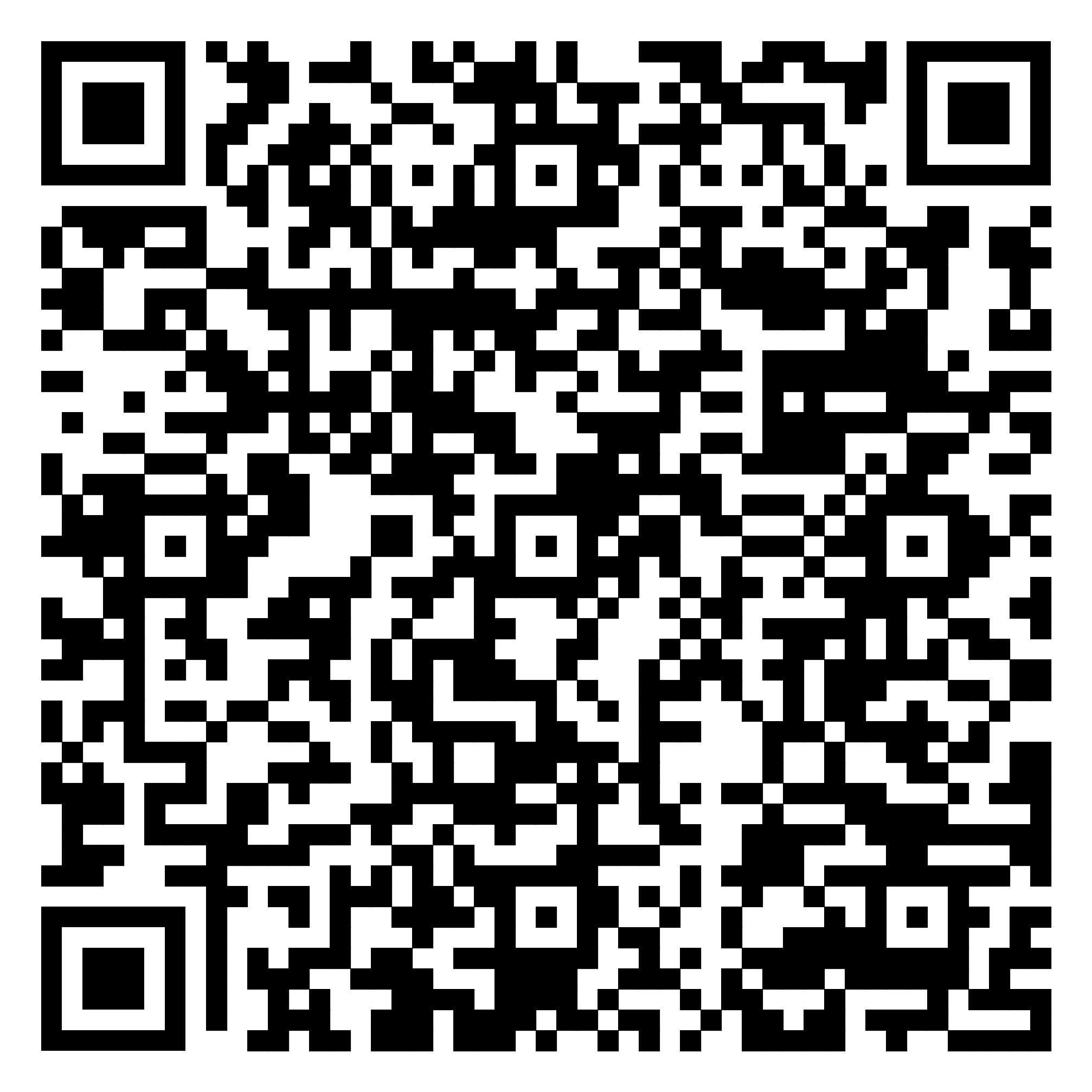 Úkol za bonusové 3 body ke zkoušce
https://forms.gle/L12ruqvK6MzrL7or5
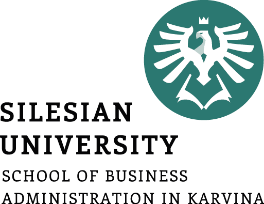 Náklady podniku
finanční ohodnocení spotřebovaných výrobních faktorů při tvorbě výrobku (služby) a jeho prodeji
ukazatel kvality vnitropodnikových procesů
dvojí pojetí nákladů:
pohledu finančního účetnictví - pro externí uživatele (finanční úřad, banky, …),
z pohledu manažerského účetnictví - pro interního uživatele, (vnitropodnikové účetnictví)
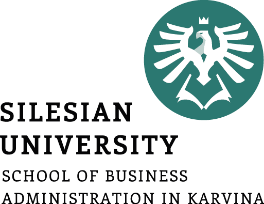 Náklady vs. výdaje
Výdaje = úbytek peněz v pokladně nebo na běžném účtu bez ohledu na jejich použití
Příklad: nákup stroje
	Výdaje = platba za stroj
	Náklad = odpis (jen část výdajů za stroj v 			    závislosti na odpisové skupině)
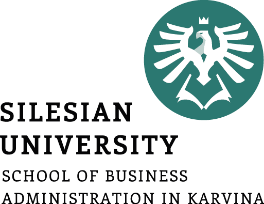 Klasifikace nákladů
podle nákladových druhů
účelové třídění nákladů:
podle místa vzniku a odpovědnosti
podle výkonů (kalkulační hledisko)
v závislosti na změnách objemu výroby 
z pohledu vnitropodnikového řízení nákladů
podle podnikových funkcí
z pohledu nákladů v manažerském rozhodování
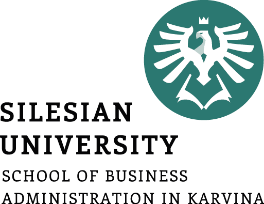 skupiny nákladů:
provozní náklady:
spotřeba materiálu
spotřeba energie
spotřeba a použití externích prací a služeb
osobní náklady (mzdové náklady včetně zdravotního a sociálního pojištění)
odpisy
finanční náklady (úroky, pojistné, daně)
mimořádné náklady (manka, škody,…)
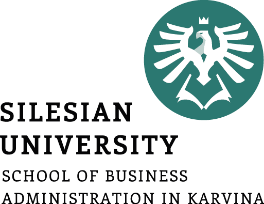 Příklad :
Škody způsobené sněhovou kalamitou
Krádeže zaměstnanců
Ochranné pracovní prostředky
PHM do služebních vozidel
Náhradní díly
Mimořádné odměny zaměstnanců
Pojištění majetku
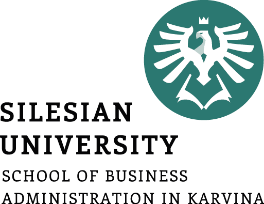 Členění nákladů podle místa vzniku a odpovědnosti
třídění podle vnitropodnikových útvarů
jednicové náklady:
výrobní technologické náklady, které lze spojit jednoznačně s určitým výkonem (výrobkem, službou)
přímo souvisí s jednotkou výkonu (t, kg, kus,…)
proporcionálně závislé na objemu výroby
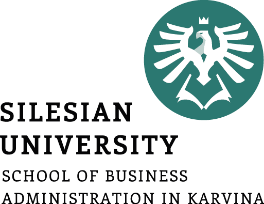 režijní náklady:
nelze je jednoznačně přiřadit k určitému výkonu:
výrobní režie (technologické náklady, náklady na obsluhu, zajištění a řízení)
odbytová režie
správní režie
zásobovací režie
jejich řízení je obtížnější a méně přesné než v případě jednicových nákladů
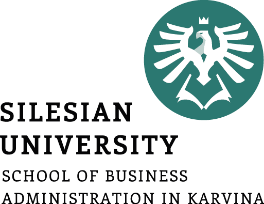 Příklad 1: jednicové náklady při výrobě nábytku: dřevo, kování, tenkostěnné ocelové profily, plastové kryty, lak 
Příklad 2: jednicové náklady při malování kancelářských prostor: spotřeba barev, spotřeba vody
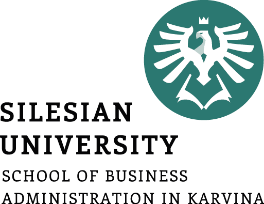 Kalkulační členění nákladů
sledujeme náklady v závislosti na způsobu přiřazování nákladů na nositele nákladů
přímé náklady (jejich součástí jsou jednicové náklady)
nepřímé náklady (režijní náklady, které nelze přiřadit na konkrétní výrobek)
vzhledem k existenci společných nepřímých nákladů pro skupinu výkonů je základní otázkou způsob přiřazování společných nákladů ke konkrétním výkonům
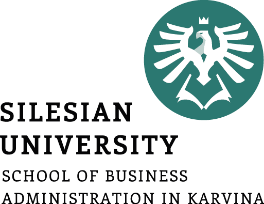 Členění nákladů v závislosti na změnách objemu výroby
variabilní náklady – jejich výše je závislá na objemu produkce
fixní náklady – jejich výše není svázána s objemem produkce
přiřazování fixních nákladů patří k nejobtížnější úkolům podnikové ekonomiky
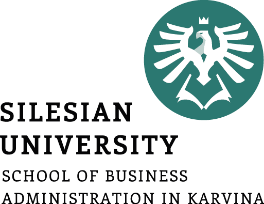 Celkové a jednotkové variabilní náklady
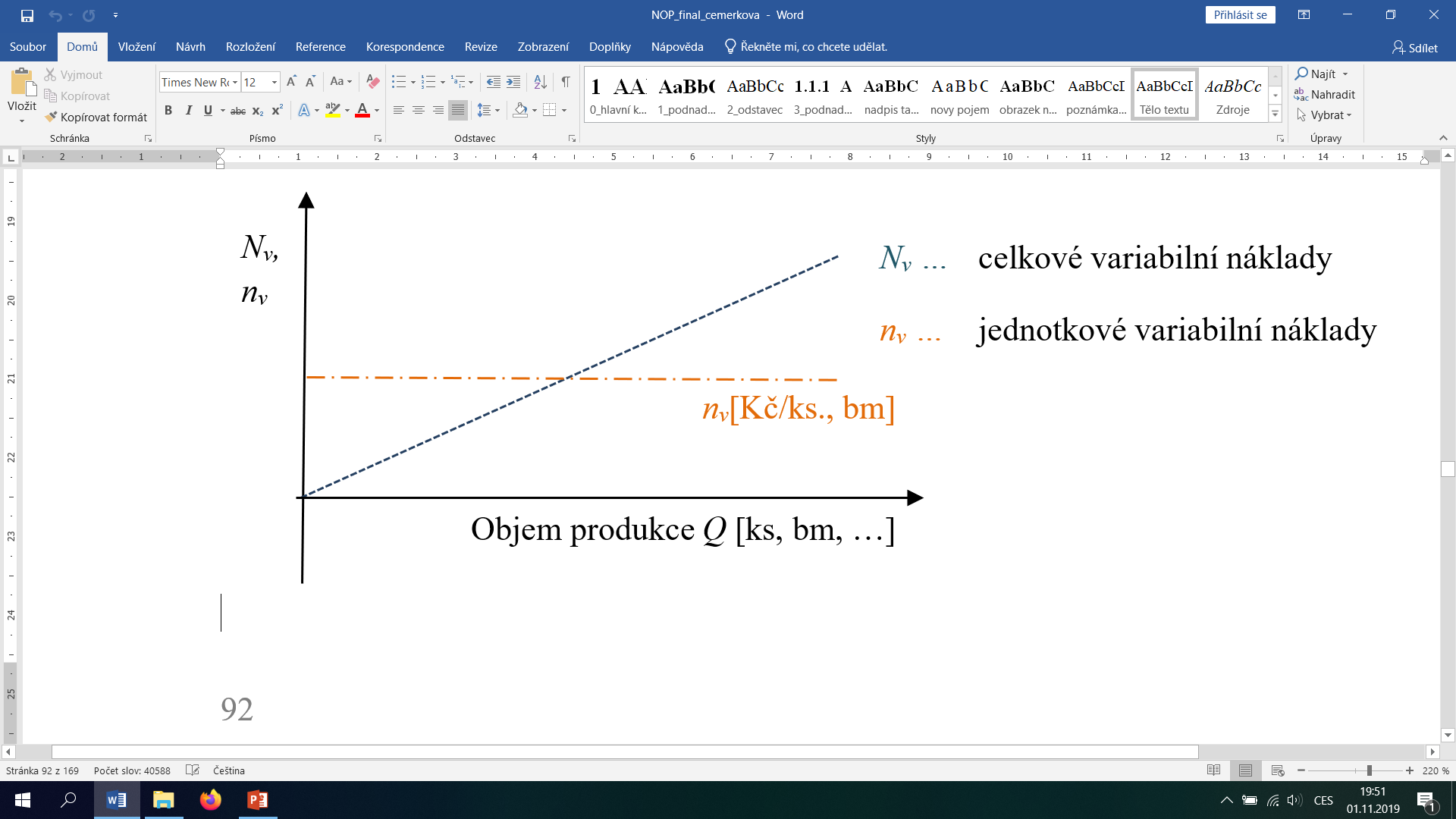 Nv [Kč]
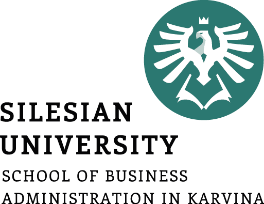 Celkové a jednotkové fixní náklady
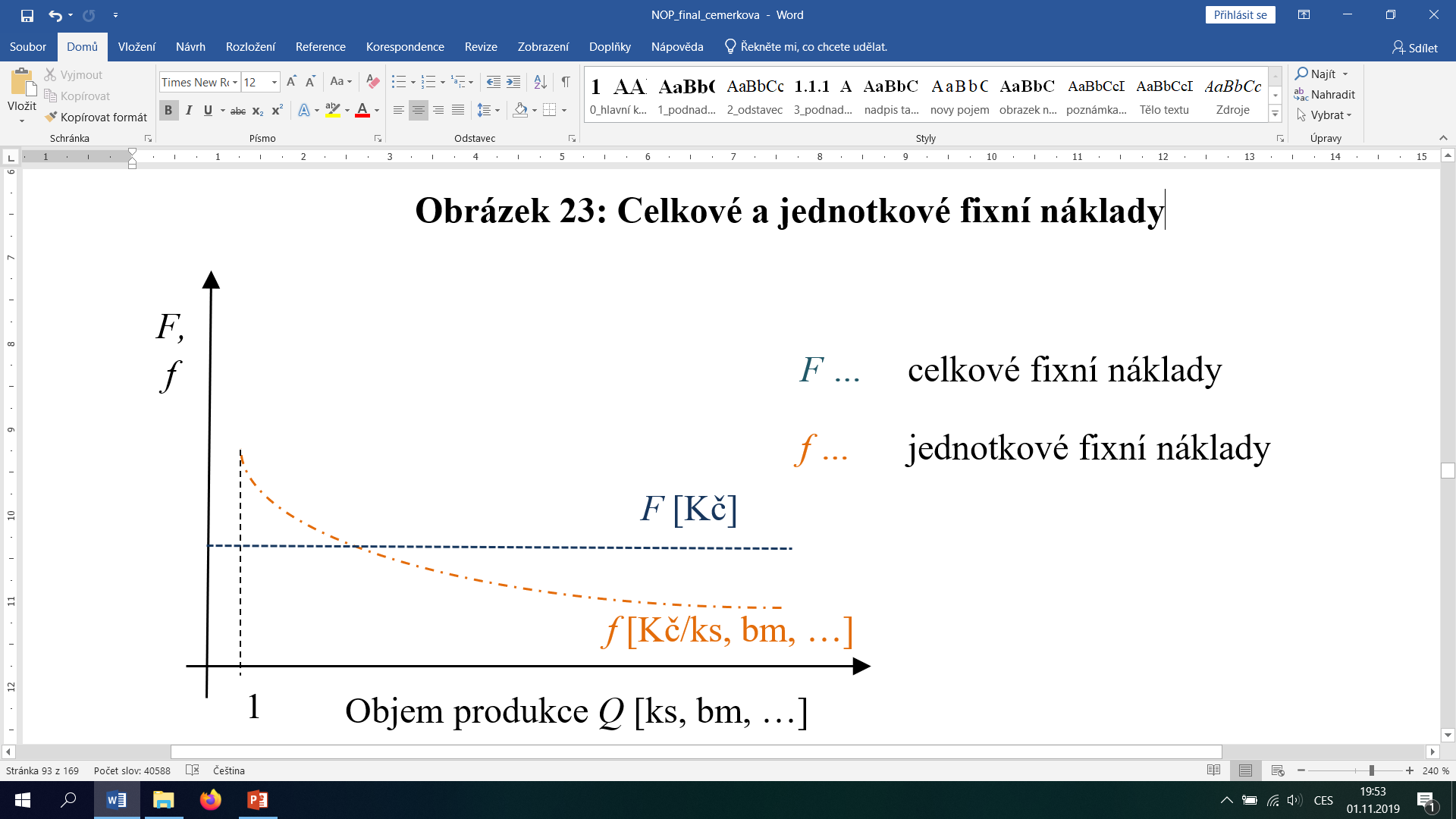 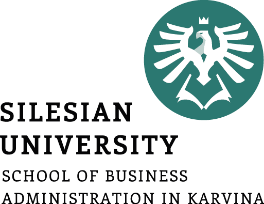 Skoková změna výše fixních nákladů
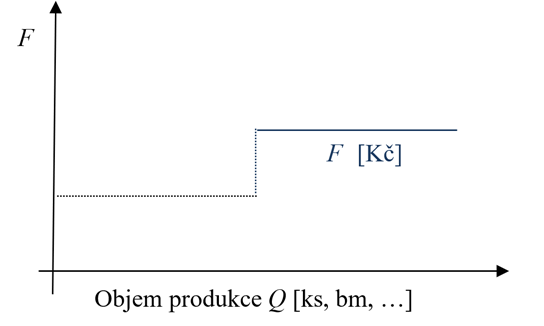 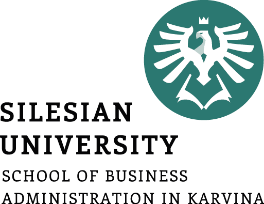 Náklady podle podnikových funkcí
náklady na pořízení (nákup)
náklady na skladování
náklady na výrobní proces
náklady na činnost správních útvarů
náklady na odbyt
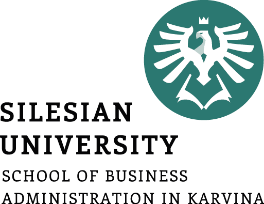 Manažerské pojetí nákladů
pracuje s ekonomickými (skutečnými, relevantními) náklady
zahrnuje i tzv. oportunitní (alternativní) náklady (náklady obětované (ušlé) příležitosti) - ušlý výnos, který je ztracen, když není výrobní zdroj použit na nejlepší variantu. 
ekonomický zisk = celkový výnos - ekonomické náklady
nulový ekonomický zisk neznamená, že účetně vykazuje zdanitelný základ v hodnotě 0!
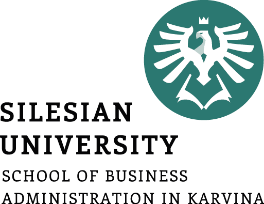 Příklad: Společnost Cemitex v současnosti využívá kapacity svých skladů na 80 %. Na údržbu nevyužitých prostor vynakládá v průměru 10 000 Kč měsíčně. Společnost obdržela nabídku na pronájem těchto nevyužitých prostor za 15 000 Kč měsíčně. To by ale znamenalo zvýšení spotřeby energie o 2 000 Kč měsíčně a zaměstnat ostrahu za 10 000 Kč měsíčně. Náklady na údržbu se nezmění. Rozhodněte, zda bude efektivní volné prostory pronajmout.
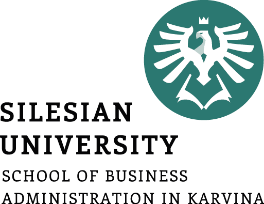 Řešení:
Bez pronájmu:
	náklady: 10 000 Kč
	výnos: 0 Kč
	VH = -10 000 Kč
S pronájmem:
	náklady: 10 000 + 2 000 + 10 000 = 22 000 Kč
	výnos: 15 000 Kč
	VH = -7 000 Kč

Pronájem se vyplatí.
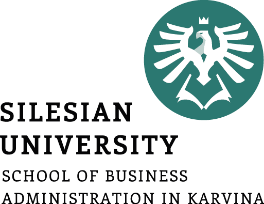 Nauka o podniku
-
Nákladová funkce
.
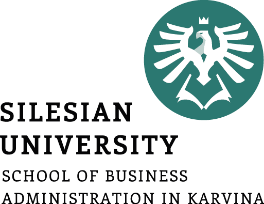 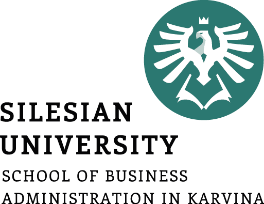 N = f(Q) = (v x Q) + F
		N = V + F								
kde 
F	… celkové fixní náklady [Kč]
v	… jednotkové variabilní náklady [Kč/ks, Kč/kg, Kč/l, …]
V    … celkové variabilní náklady
Q	… objem produkce [ks, kg, l, …]
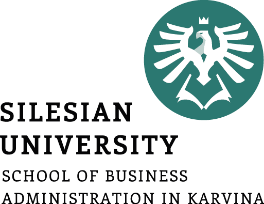 Metody stanovení krátkodobé nákladové funkce

 odhad parametrů na základě dostupných údajů z podnikové evidence
 metody:
klasifikační analýza založená na expertním posouzení
grafická metoda – bodový diagram
metoda dvou období
metoda dvou bodů
regresní analýza
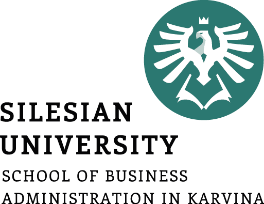 Řešení:
N = (v x Q) + F

V = v x Q
V = V/Q
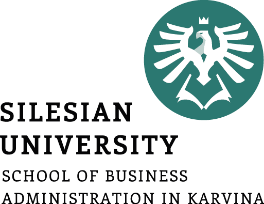 Řešení:
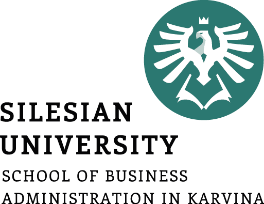 Metoda dvou období
pracuje pouze s údaji o dvou obdobích - s maximálním objemem výroby QMAX  a s minimálním objemem výroby QMIN  a jim odpovídajícími náklady NQMIN a NQMAX 
údaje dosadíme do obecného tvaru nákladové funkce a následně vyřešíme vzniklou soustavu dvou lineárních rovnic
nemělo by jít o období jakkoli mimořádná
NQmax = (v x Qmax ) + F
NQmin = (v x Qmin ) + F
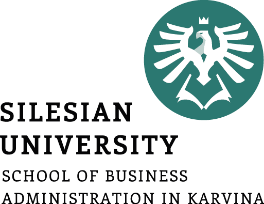 Příklad: V následující tabulce jsou uvedeny údaje o objemech výroby a celkových nákladech v jednotlivých měsících loňského roku firmy Zákusky pro každého, s.r.o. Metodou dvou období určete nákladovou funkci.
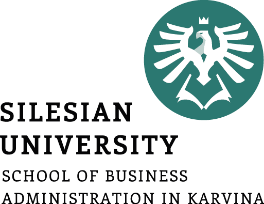 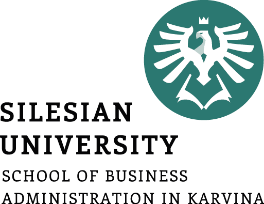 NQmax = (v x Qmax ) + F
NQmin = (v x Qmin ) + F
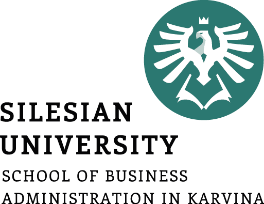 Příklad: V následující tabulce jsou uvedeny údaje o objemech výroby a celkových nákladech v jednotlivých měsících loňského roku firmy Zákusky pro každého, s.r.o. Určete nákladovou funkci.
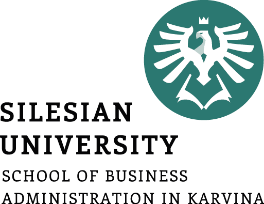 Řešení:
Hodnoty ve sloupci „Objem výroby“ seřadíme vzestupně a z obou polovin tabulky vypočítáme průměrný objem výroby Q1 a Q2 a průměrné náklady N1 a N2.
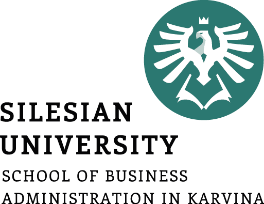 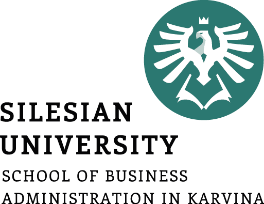 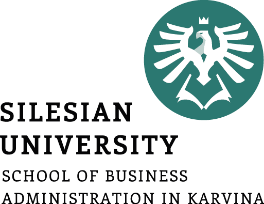 Využití nákladových funkcí v podnikové praxi
jak se mění výše nákladů v závislosti na objemu výroby
jaká část nákladů je závislá na objemu výroby a která ne
východisko kvalifikovanějšího rozhodnutí v celé řadě oblastí:
stanovit výši nákladů odpovídající různým objemům výroby
kvalifikovaně určit výsledek hospodaření
stanovit, jaký objem produkce zajišťuje požadovaný zisk
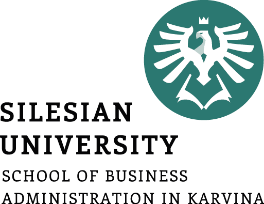 Příklad: Milovníci divadelních představení divadla pro děti Kočička si mohou zakoupit celoroční permanentku pro 2 děti. Cena této permanentky je 2 000 Kč. Vstupné na jedno představení pro jedno dítě do oblíbené řady v divadle je ve výši 150 Kč. 
Jaké náklady jsou spojeny s návštěvou tří představení s/bez permanentky, půjdou-li do divadla dvě děti?
Kolikrát musí dvojice dětí navštívit divadlo, aby se nákup permanentky vyplatil?
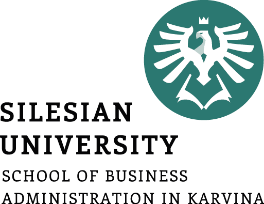